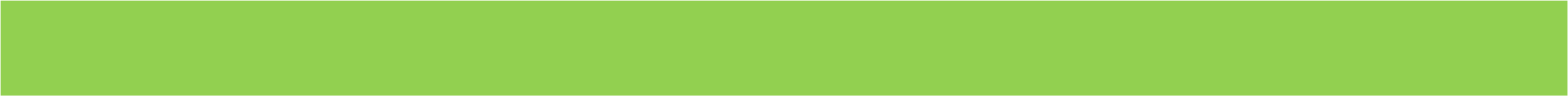 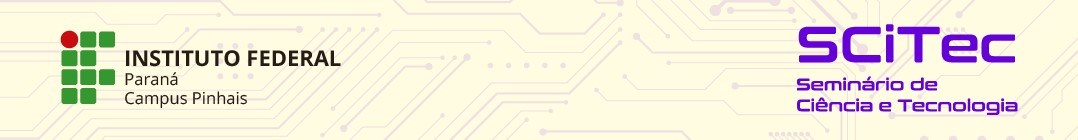 TÍTULO DO TRABALHO
FONTE ARIAL 52 EM NEGRITO
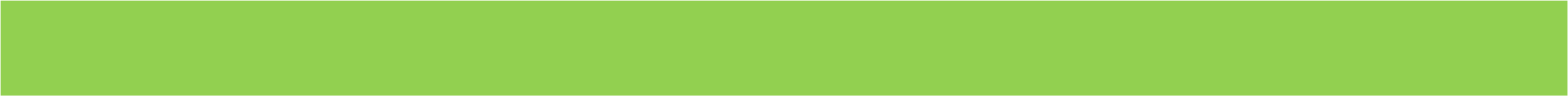 Nome do(s) autor(es) / e-mail do(s) autor(es) / Campus Pinhais
Nome orientador / e-mail orientador / Campus Pinhais
INTRODUÇÃO

Lorem ipsum dolor sit amet, consectetur adipiscing elit. Nullam fringilla arcu vitae ligula volutpat, ac mattis odio suscipit. Sed auctor leo eu metus consequat, a gravida justo luctus. Fusce eleifend, mauris a congue vehicula, justo neque lobortis ligula, in bibendum tortor augue nec mi. Sed eget nisi vitae odio vehicula tincidunt. Vivamus vel fringilla lorem. Pellentesque habitant morbi tristique senectus et netus et malesuada fames ac turpis egestas.
RESULTADOS E DISCUSSÃO

Lorem ipsum dolor sit amet, consectetur adipiscing elit. Nullam fringilla arcu vitae ligula volutpat, ac mattis odio suscipit. Sed auctor leo eu metus consequat, a gravida justo luctus. Fusce eleifend, mauris a congue vehicula, justo neque lobortis ligula, in bibendum tortor augue nec mi. Sed eget nisi vitae odio vehicula tincidunt. Vivamus vel fringilla lorem. Pellentesque habitant morbi tristique senectus et netus et malesuada fames ac turpis egestas.
Fusce eleifend, mauris a congue vehicula, justo neque lobortis ligula, in bibendum tortor augue nec mi. Sed eget nisi vitae odio vehicula tincidunt. Vivamus vel fringilla lorem. Pellentesque habitant morbi tristique senectus et netus et malesuada fames ac turpis egestas.
OBJETIVOS

Lorem ipsum dolor sit amet, consectetur adipiscing elit. Nullam fringilla arcu vitae ligula volutpat, ac mattis odio suscipit. Sed auctor leo eu metus consequat, a gravida justo luctus. Fusce eleifend, mauris a congue vehicula, justo neque lobortis ligula, in bibendum tortor augue nec mi.
CONSIDERAÇÕES FINAIS
Lorem ipsum dolor sit amet, consectetur adipiscing elit. Nullam fringilla arcu vitae ligula volutpat, ac mattis odio suscipit. Sed auctor leo eu metus consequat, a gravida justo luctus. Fusce eleifend, mauris a congue vehicula, justo neque lobortis ligula, in bibendum tortor augue nec mi.
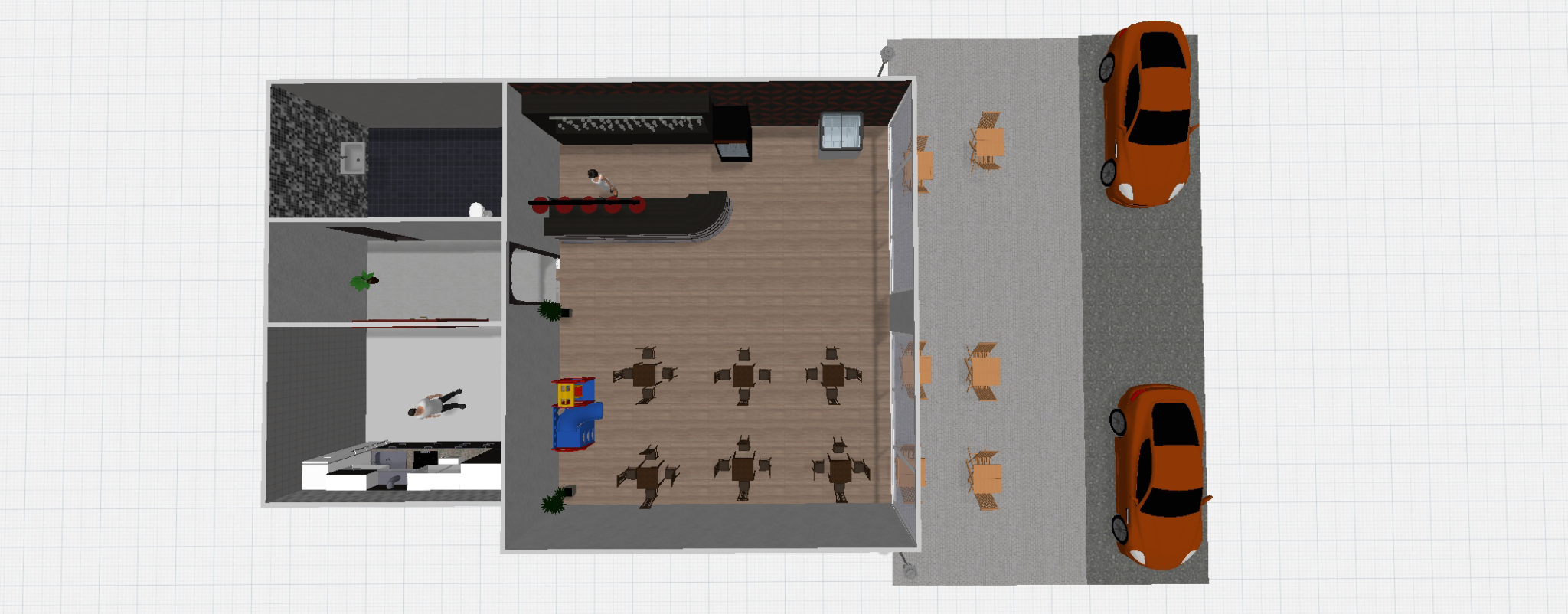 REFERÊNCIAS BIBLIOGRÁFICAS
BRASIL. Lei Nº 11.892/08 de 29 de dezembro de 2008. Diário Oficial da União, Edição de 30/12/2008. Brasília, 2008.
FIGURA 1. Exemplo de uso de figura no Pôster.
Fonte: Planner 5D.
METODOLOGIA
Lorem ipsum dolor sit amet, consectetur adipiscing elit. Nullam fringilla arcu vitae ligula volutpat, ac mattis odio suscipit. Sed auctor leo eu metus consequat, a gravida justo luctus. Fusce eleifend, mauris a congue vehicula, justo neque lobortis ligula, in bibendum tortor augue nec mi.
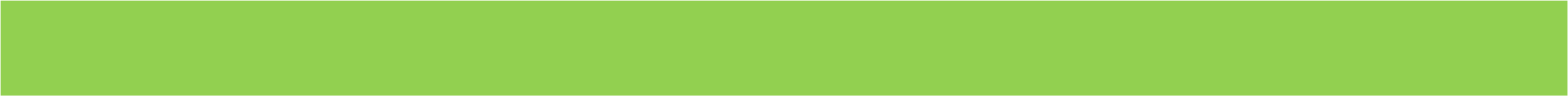